শুভেচ্ছা
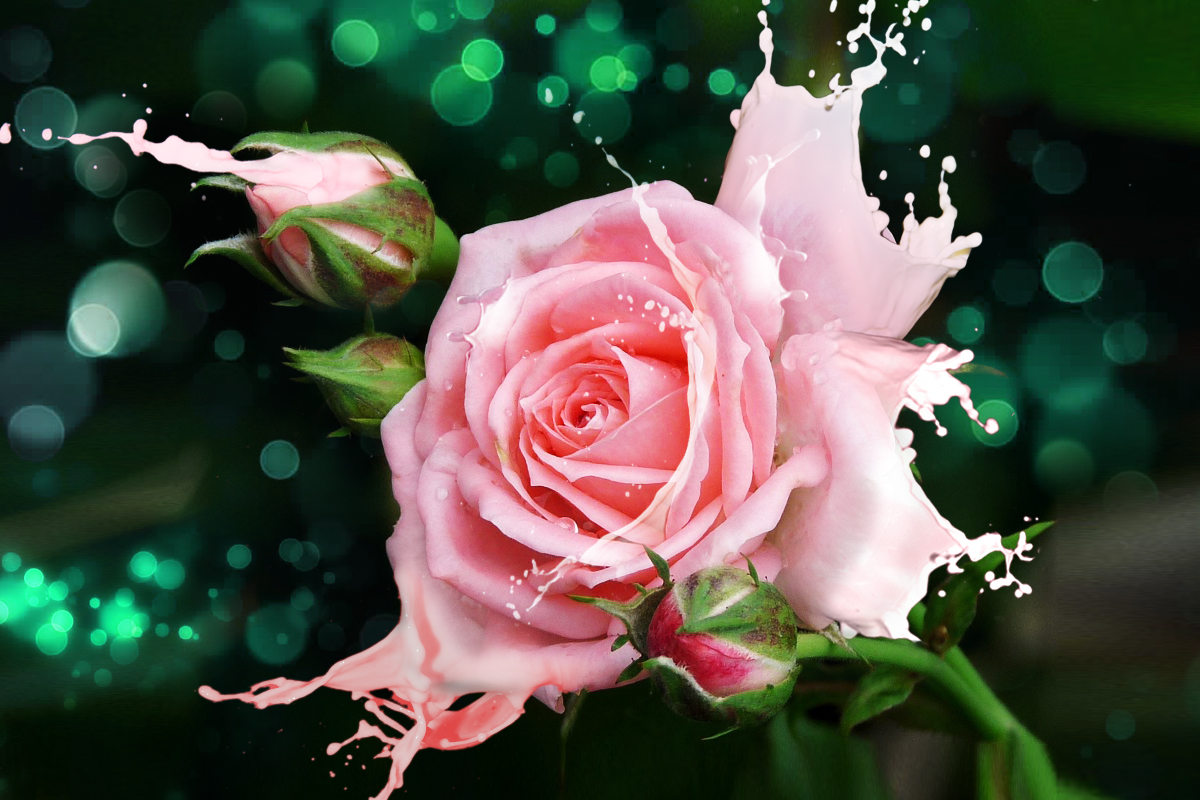 পরিচিতি
শ্রেণিঃচতুর্থ
বিষয়ঃবাওবিপ।
পাঠঃআমাদের বাংলাদেশ।
পাঠ্যাংশঃবাংলাদেশের জলবায়ু।
মোছাঃ শাহানা নাসরীন
সহকারি শিক্ষক
পালশা সরকারী প্রা বিদ্যালয়
ঘোড়াঘাট,দিনাজপুর
আমাদের বাংলাদেশ
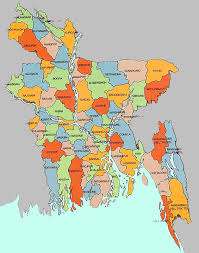 শিখনফল
১।বাংলাদেশের জলবায়ুর সংক্ষিপ্ত রুপ বর্ণনা দিতে পারবে।
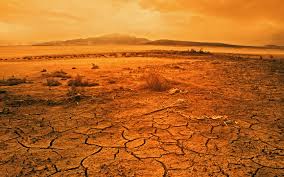 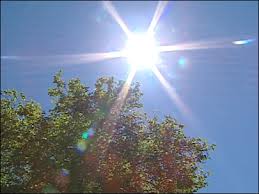 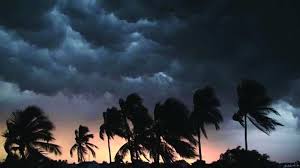 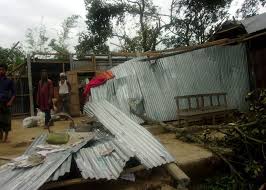 গ্রীষ্মকাল
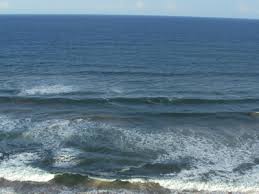 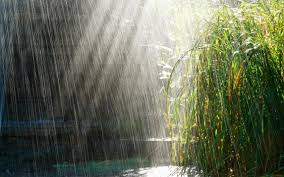 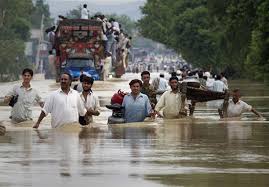 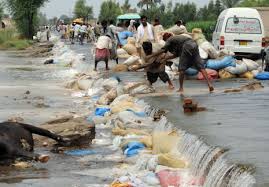 বর্ষাকাল
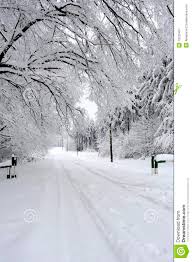 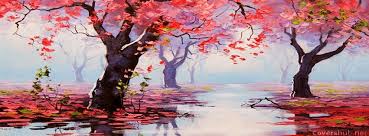 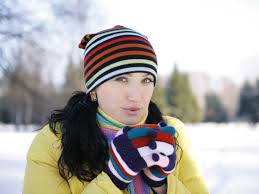 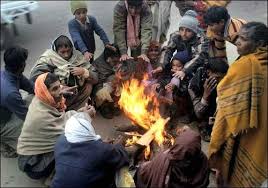 শীতকাল
পাঠের সাথে সংযোগ স্থাপন
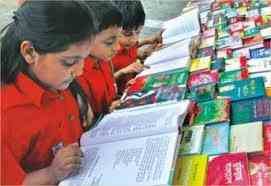 এবার তোমার বইয়ের ১০১এবং১০২ পৃষ্ঠা বের করে পাঠের সাথে মিলাও।
দলীয় কাজ
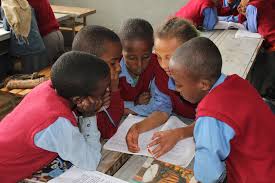 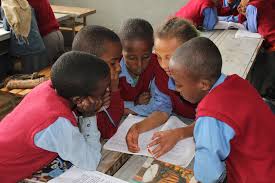 ক দলঃগ্রীষ্ম কালের বর্ণনা লেখ।
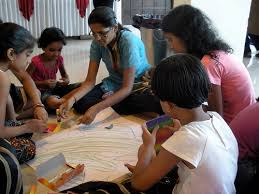 খ দলঃবর্ষাকালের বর্ণনা লেখ।
গ দলঃশীতকালের বর্ণনা লেখ।
মূল্যায়ণ
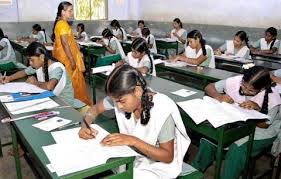 ১। গ্রীষ্ম ঋতুতে আমাদের দেশের  জলবায়ু কেমন থাকে?
২। বর্ষা ঋতুতে আমাদের দেশের জলবায়ু কেমন থাকে?
৩। শীত ঋতুতে আমাদের দেশের জলবায়ু কেমন থাকে?
ধন্যবাদ
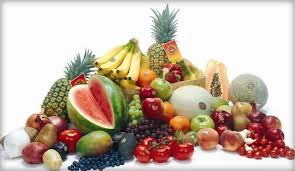